ОЦЕНОЧНЫЙ ЛИСТ
«Вода: известная и неизвестная»
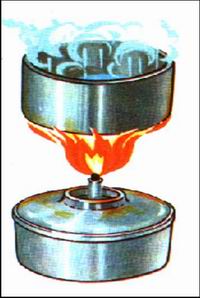 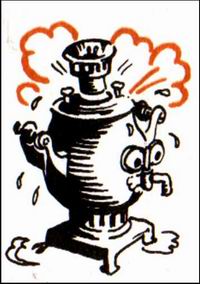 ?
Изменение  агрегатного состояния воды
Q= L•m
Q= c • m(t2-t1)
Q= - c • m(t2-t1)
Q= λ•m
Q= - λ•m
Q= c • m(t2-t1)
Q= - c • m(t2-t1)
Постоянные коэффициенты
C=Q/m(t2-t1) – удельная теплоемкость вещества
λ =Q/m – удельная теплота плавления
L=Q/m – удельная теплота парообразования
Прочитай отрывок из  текста из книги 
«О природе», авт.  М.М. Болашов.
     Все-таки замечательная у нас планета! Её уникальное отличие  от других планет- наличие сравнительно большого количества воды. Это ограничивает колебания температуры на планете в пределах, позволяющих существовать жизни на основе углерода (нам с вами). На Марсе если и есть вода, то крайне мало, чтобы она могла служить регулятором температуры. И атмосфера там очень редкая, прозрачная. На Венере – плотнейшая атмосфера из СО2. Атмосферное давление в 300 раз больше, чем на Земле. Планета-парник! Температура- около 350 С0    и днем, и ночью. Настоящая сковородка для нас! Там мало воды. Она существует в виде пара в верхних слоях атмосферы и в очень малых количествах. А ведь можно подумать о преобразовании этой планеты! Ну-ка! Дерзните на преобразование Венеры, пока, что в виде фантастического проекта!
Ответы к заданиям